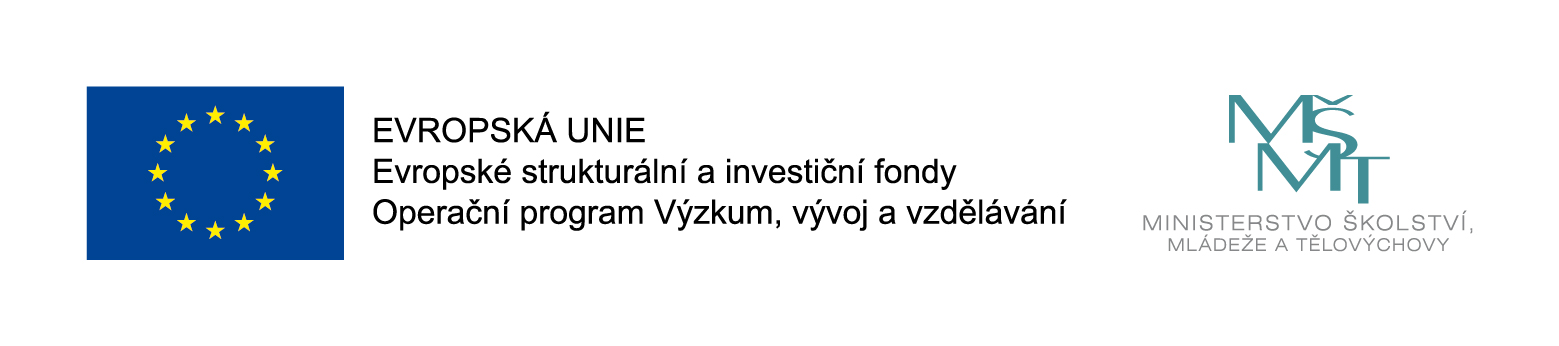 Video
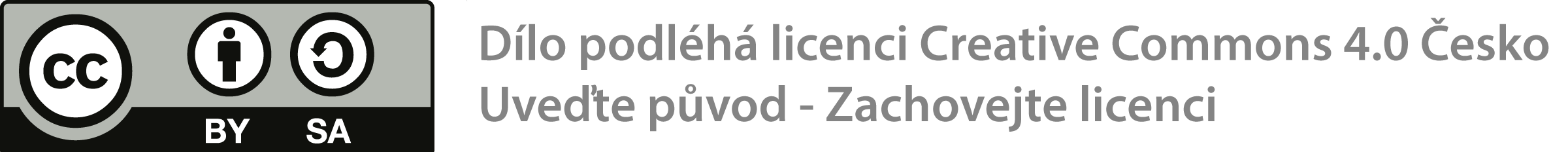 Multimediální kontejnery
soubory obsahující různé typy multimediálních dat (video, zvuk, titulky, atd.)
dle typu obsažených dat se někdy nazývají jako audio kontejner či video kontejner
kontejner má určitou strukturu (hlavička souboru, atd.), příponu souboru (.avi, .mkv, .mp3 aj.), možnosti využití a specifické vlastnosti
umožňují či jasně definují použití specifických kodeků/formátů

uzavřené kontejnery
jasně specifikované formáty zvuku a videa
často pro konkrétní operační systémy (Quicktime, RMF, ASF)
otevřené kontejnery
alternativa k uzavřeným a reakce na vývoj technologií
Matroska, MP4, OGM
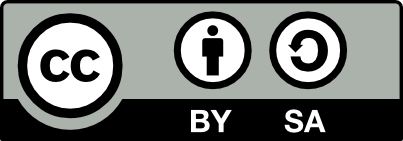 Kontejner AVI
AVI (Audio Video Interleave)
nejstarší multimediální kontejner / formát určen původně pro videosekvence ve Windows
původně (ve Windows 3.11) bez komprese, rozlišení 160x120, 15fps, 8bit pro video a zvuk
vychází z kontejnerového formátu RIFF (Resource Interchange File Format)
Struktura souboru
hlavička na začátku souboru (podle RIFF)
velikost souboru, typ souboru
informace o videu - fps, rozlišení, kodek aj., info o zvuku – fs, kodek, aj.
data (multiplexovaná data / samostatný stream)
tabulka s indexem
informacemi o pořadovém čísle jednotlivých snímků videa, resp. audio paketu a jejich pozici v souboru
čas konkrétního snímku (pozice) se počítá na základě snímkové frekvence
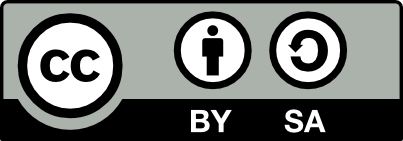 Další kontejnery 1
Advanced Systems Format (ASF) – Microsoft Windows
.wmv, .wma
uzavřený formát – omezen licenčně i použitím audio/video kodeků
určen hlavně pro streamování

QuickTime file format (MOV)  - od společnosti Apple Macintosh
.mov, .qt
rozdělen na tzv. atomy
Movie atom, Track atom , Media atom, Video media information atom, Sample table atom
blízká podobnost s formátem MP4 (podpora kodeků)
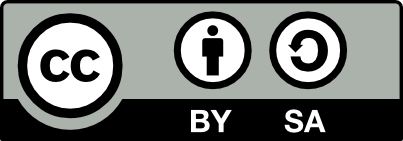 Další kontejnery 2
Flash Video – Macromedia / Adobe
.flv, .f4v
určen pro stream pomocí Flash Playeru; často náhrada za RM, ASF
v závislosti na verzi Flash přehrávače a typu (flv vs f4v) podporuje:
zejména video kodek odvozen od H.263, případně H.264
hlavně MP3, AAC
f4v rovněž bitmapovou grafiku
použití pro internetové multimediální přehrávače / SWF objekty

MPEG Stream
.m2a, .mpa, .mpv, .mp3
možné dvě varianty
přenosový (transport stream - TS) – určen pro přenos (DVB-T)
programový (program stream - PS) – určen pro bezchybné prostředí (DVD)
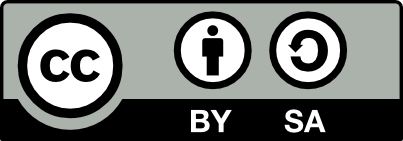 Další kontejnery 3
Matroska
.mkv, .mk3d (stereoskopické video), .mka, .mks (pro titulky)
otevřený formát, velmi flexibilní (umožňuje téměř jakýkoliv a/v kodek)
data jsou zde v tzv. segmentu, který se skládá z jednotlivých částí
např. Track, Clusters, Chapters, Tagging, Attachment, aj. 
umožňuje ‘taggování’ titulu nebo stop podobně jako MP3
jednotlivé streamy jsou od sebe oddělené

MP4 (MPEG-4 Part 14) - MPEG
.mp4, .m4a, .m4p, .m4b, .m4r, m4v
podpora H.264, AAC, MP3, (MPEG-2, MPEG-1)
odvíjí se v podstatě od formátu jednotlivých částístandardu MPEG-4
audio, video, titulky, statické obrázky
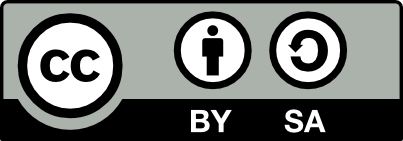 Kodeky – datový tok (BitRate)
možnost nastavit typ a velikost datového toku
CBR – konstantní datový tok
je zvolen fixní datový tok pro celý soubor dat
omezený datový tok pro složité scény (degradace kvality), “plýtvání” bity na jednoduché scény
vhodné pro streamování či broadcasting
nevhodné pro uchovávání vzhledem k velikosti dat
VBR – proměnlivý datový tok
umožňuje kódování různých sekvencí obrazových či zvukových dat v různě vysokém datovém toku dle složitosti dané (obrazové/zvukové) sekvence
nabízí vyšší kvalita komprese vůči celkové velikosti souboru než CBR
může být problematické pro streamování s omezeným datovým tokem (ve výsledku je znám pouze průměrný datový tok, ale ve špičkách může být datový tok vyšší) – řešením je nastavení maximální a minimální hodnoty BR
časově náročnější než CBR
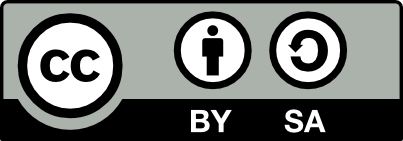 Kódování informace
Jednoprůchodové (single-pass)
data jsou kódována rovnou, tzv. za pochodu (bez předešlé analýzy celého souboru dat)
využívá se pro CBR i VBR
pro kódování v reálném čase, stream, živé vysílání
Víceprůchodové (n-pass)
metoda VBR kódování, většinou 2-pass
nejdříve se zanalyzuje celý soubor vstupních dat a zaznamenají se údaje potřebné pro následné kódování (první průchod)
vstupní data se následně kódují s vhodně zvoleným datovým tokem na základě předešlé analýzy (druhý průchod)
není možné použít pro vysílání v reálném čase (data se rovnou posílají a nelze je předběžně analyzovat)
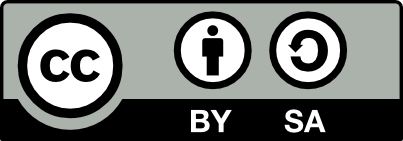 Další vlastnosti kodeků
Filtry (directshow, ffdshow)
používají se před nebo po kompresi
využívané téměř všude
odstranění šumu, chvění se obrazu, zrnitosti, aj.
Kvalita odhadu pohybu v obraze (motion estimation)
algoritmus pro porovnávání změn a pohybových návazností v obrazových blocích
používají se různé metody
Rychlost komprese
Kompresní poměr
Licence
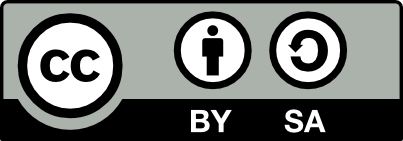 Příklady kodeků
H.264, HEVC
VP8, VP9
VC-1 (2006)
Microsoft video codec standard
použitý u produktů Microsoft (silverlight, windows media, Xbox)
alternativa H.264/MPEG-4 AVC
VC-1 AP (Advanced Profile) umožňuje kompresi prokládaného signálu bez předchozího převodu na neprokládaný
Theora , Dirac (2008) – Schrödinger /BBC (Dirac Pro / VC-2)
VC9, DivX, Xvid
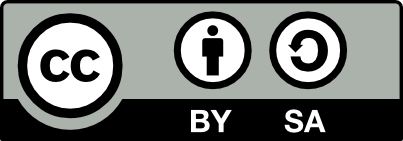 Rozlišení obrazu